Μη Επανδρωμένα Εναέρια Οχήματα
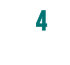 Εφαρμογές: Γεωργία
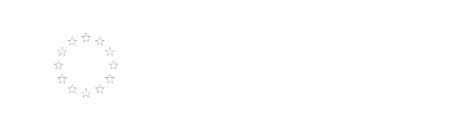 1
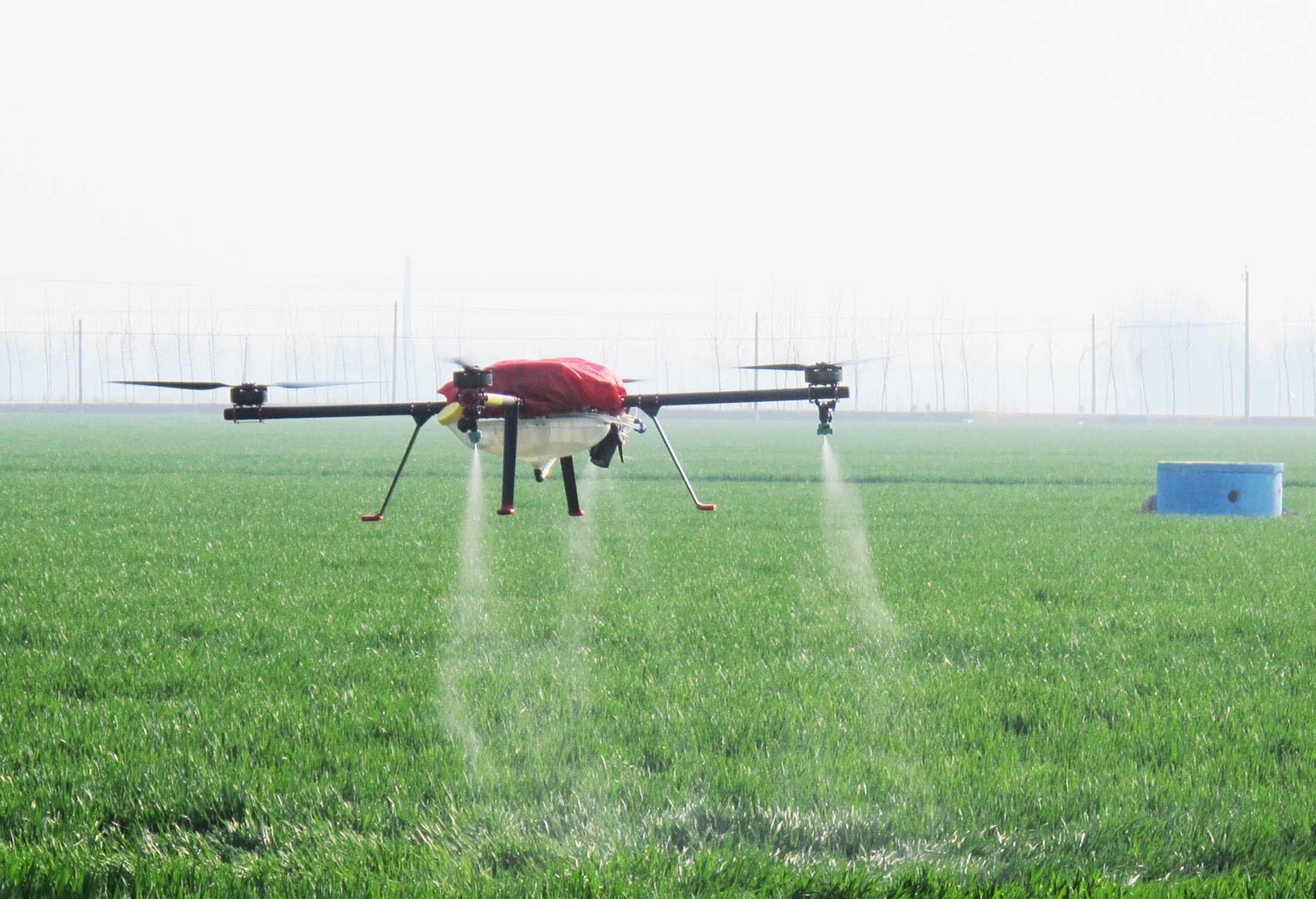 Γεωργία
Οι Ιάπωνες αγρότες χρησιμοποιούν τα μη επανδρωμένα ελικόπτερα R-50 και RMAX της Yamaha για το ράντισμα των καλλιεργειών τους από το 1987.
2
?
Γεωργία
Ορισμένες γεωργικές πρωτοβουλίες στις Η.Π.Α. χρησιμοποιούν UAV για ψεκασμό καλλιεργειών, καθώς είναι συχνά φθηνότερα από ένα ελικόπτερο πλήρους μεγέθους
3
?
Γεωργία
Τα UAV αποτελούν πλέον ένα ανεκτίμητο εργαλείο για τους γεωργούς σε άλλες πτυχές της γεωργίας, όπως η παρακολούθηση των ζώων, των καλλιεργειών και των επιπέδων των υδάτων.
4
?
Γεωργία
Οι βασικές εφαρμογές στη γεωργία είναι: να εντοπίζονται παράσιτα και επιβλαβείς φυσικοί παράγοντες που συμβαίνουν κάθε χρόνο και επηρεάζουν την απόδοση.
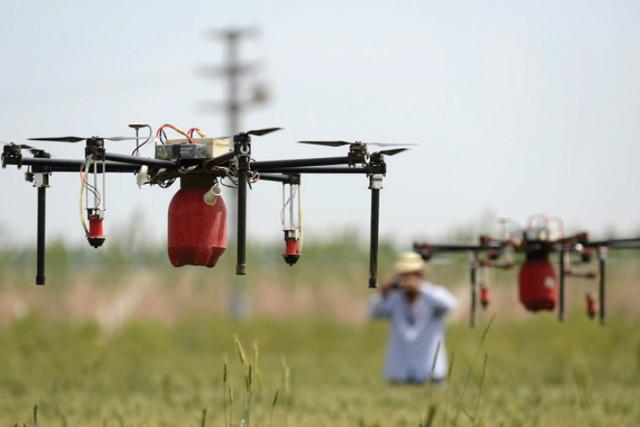 5
?
Γεωργία
Εξελιγμένα UAVs χρησιμοποιήθηκαν επίσης για τη δημιουργία 3Δ εικόνων τοπογραφίας για το σχεδιασμό μελλοντικών επεκτάσεων και αναβαθμίσεων
6
?
Προϊόντα για τη θεραπεία παρασίτων / ασθενειών
Καλλιέργεια Λάχανου

Αφαίρεση Παράσιτου: bite cabbage (DELIA BRASSICAE) 
Θεραπεία : IMIDAN  50 WP -  0,1     % -  spray solution.
7
?
Προϊόντα για τη θεραπεία παρασίτων / ασθενειών
Κήπος με Βερικοκιές και Ροδακινιές

Αφαίρεση Παράσιτου : ριγέ σκώρος
Θεραπεία : Μείγμα με βάση τα CYPERGUARD, DITHANE, EFORIA and ROVRAL 500.
8
?
Προϊόντα για τη θεραπεία παρασίτων / ασθενειών
Αμπέλια

Αντιμετώπιση ασθένειας : ερυσίβη, powdery mildew and gray mold of grapes. 
Θεραπεία : Μείγμα με βάση τα CURZATE MANOX, TOPSIN and APOLLO.
9
?
Προϊόντα για τη θεραπεία παρασίτων / ασθενειών
Κήπος με Μηλιές

Αφαίρεση Παράσιτου : σκουλήκι μήλου
Θεραπεία : Μίγμα με εντομοκτόνο Decis Mega 50 EW
10
?
Προϊόντα για τη θεραπεία παρασίτων / ασθενειών
Κήπος με Μουριές

Αφαίρεση Παράσιτου : Hyphantria cunea
Θεραπεία : Ψεκασμός εντομοκτόνου CALYPSO
11
?
Γεωργία
Επιπλέον, τα Drones στη γεωργία μπορεί να χρησιμοποιηθούν για τον εντοπισμό: περιοχών έλλειψης υγρασίας, αποψίλωσης και αποκατάστασης της γης.
12